Systèmes de monnaie
Introduction :
I. Historique.
 
II. Critères d'un bon système de monnaie.

III. Étude du modèle européen. 

IV. Élaboration d’un nouveau modèle.
I. Historique.
Autres système existant ou ayant existé dans le passé:

Le système anglais.
		- système { 1; 3; 6; 12; 24; 30; 60; 100; 300 }
Le système soviétique.
	 	- pièce de 3 kopeks.
Le système américain.  
		- pièce de 25 cents.
II. Critères d’un bon système de monnaie
Avec un bon système de monnaie , on doit pouvoir
payer n’importe quelle somme:
 - Avec un nombre raisonnable de pièces.
 - En pouvant remplacer une pièce nécessaire par d’autres si celle-ci est manquante ou si cela nous arrange. 
 On doit également :
 - avoir un grand nombre de possibilités de paiement d’une somme.
 - avoir un système qui est canonique.
III. Étude du modèle européen
Caractéristiques: 
Pour rendre une somme entre 1 et 100 euros, il faut au maximum utiliser 6 pièces différentes et une moyenne de 3.41 pièces.
Exemples:
99 €=1*50€+2*20€+1*5€+2*2€.
15€=1*10€+1*5€.
III. Étude du modèle européen
Différentes possibilités de payer 10, 20 et 30€.
Par exemple pour payer 10 €, on a 6 possibilités:
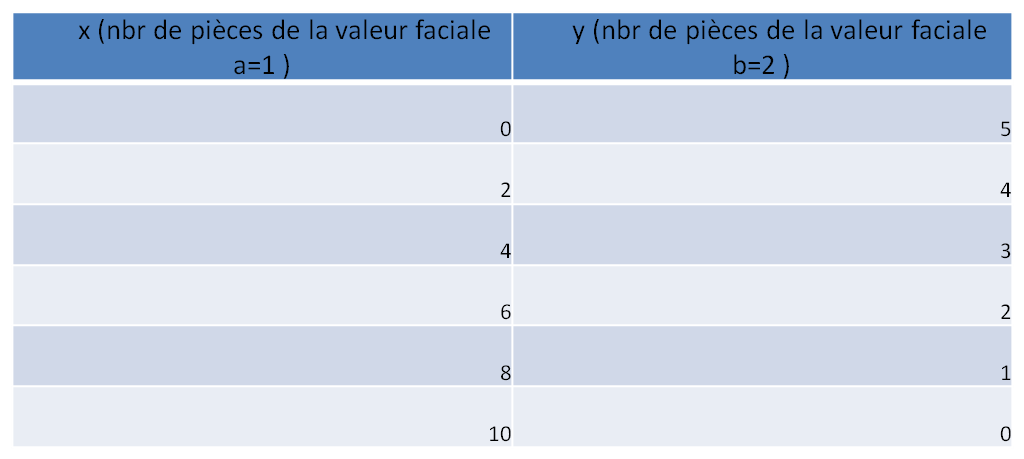 III. Etude du modèle européen
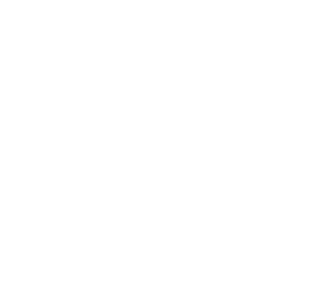 Axe des x : nombre de pièces de valeurs a(=1).
Axe des y : nombre de pièces de valeur b(=2).
Chacune de ces droites a pour équation:
Y= - ( a / b ) x + S / b  avec  S la somme voulue. 
Dénombrement des différentes manières de payer une somme à partir de 2 pièces de valeurs a et b différentes.
    Formule : 
N= [S/(a*b)]+1;
III. Etude du modèle européen
On peut également qualifier de bon système de monnaie un système qui canonique.
Système canonique   ⬄   algorithme glouton optimal pour toute somme. 
      Un bon système de monnaie doit donc être canonique. Pour voir si un système de monnaie est canonique, il existe des algorithmes simples à calculer à la main car il n’existe pas de critères définissant un système canonique.
- l’algorithme de Chang et Gill:
C3⩽S<[Cn(Cn*Cn-1+Cn-3(Cn-1)]/(Cn-Cn-1)
- l’algorithme de Kozen et Zaks :
Cn+1 < S < Cn-1 + Cn
 -l’amélioration de Pearson :
Théorème:  si le système {C1, …, Cn} n’est pas canonique alors l’algorithme glouton n’est pas optimal pour au moins une somme S et il est optimal pour toutes les sommes qui  lui sont inférieures.
IV. Elaboration d’un nouveau système
Il faut vérifier que le système choisi est canonique. Avec le système européen, on a un système canonique. Avec {1, 3, 4},  on a : 
4+1<S<4+3⬄5<S<7. On doit tester la valeur S=6. 

6=4+1+1 mais il y a aussi 6=3+3 donc le système {1, 3, 4} n'est pas canonique.


Si on prend le système {1, 4, 7}, on a : 7+1<S<7+4⬄8<S<11. 
9=7+1+1 et 10=7+1+1+1 ⬄ système canonique. 

Mais les systèmes {1, 2, 5 } et {1, 4 ,7} sont-ils équivalents ?
IV. Elaboration d’un nouveau système
Avec le système {1; 4; 7}
Avec le système {1; 2; 5}
Pour payer 20 € avec des pièces de 1 et 4 euros, on a :
      N=[20/(1*4)]+1=6 possibilités.
     
 De même, avec des pièces de 4 et 7 euros, on a :
      N=[20/(4*7)]+1=1 possibilités.
Pour payer 20 € avec des pièces de 1 et 2 euros, on a :
      N=[20/(1*2)]+1=11 possibilités.
 
De même, avec des pièces de 2 et 5 euros, on a :
      N=[20/(2*5)]+1=3 possibilités.
IV. Elaboration d’un nouveau système
Système {1; 2; 3}:
Système {1; 2; 4}:
Moyenne du nombre de pièces pour payer une somme entre 1 et 100:  3.61

Très grand nombre de possibilités de paiement d’une somme.
Moyenne du nombre de pièces pour payer une somme entre 1 et 100:  3.41

Grand nombre de possibilités de paiement d’une somme mais plus petit que pour le système            {1; 2; 3}.
IV. Elaboration d’un nouveau système
Quelles limites ?
 Nombres de pièces utilisées pour le dénombrement.
		> Formule fausse avec trois pièces !
Pour payer 10 € avec 1, 2 et 5€, avec la formule on a 2 possibilités, or dans la réalité, on a 9 possibilités.

 Recherche uniquement sur paiement à l’appoint.
FIN!!!